SMASH Game 3
Science - 100
What is the name of a scientist who studies living things?
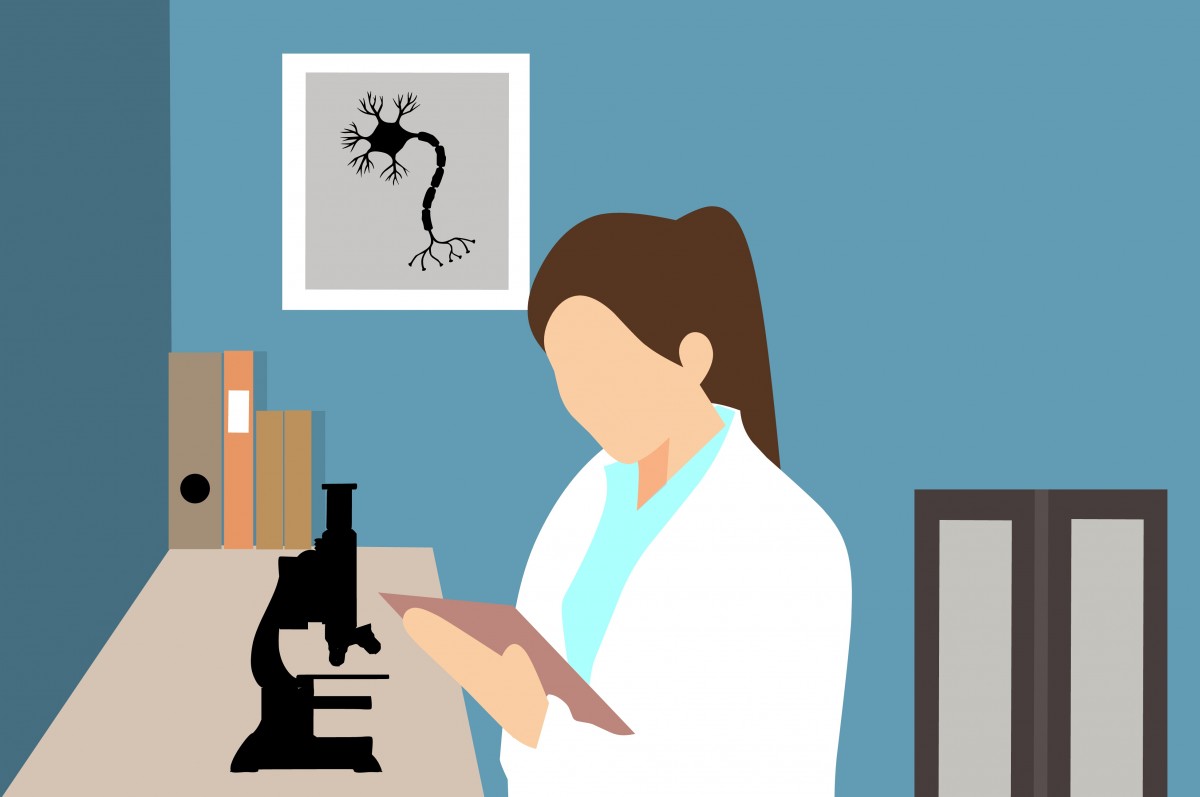 Answer
[Speaker Notes: The Sun]
Science - 100
Answer: Biologist
Science - 200
Which long-neck animal gives birth while standing up?
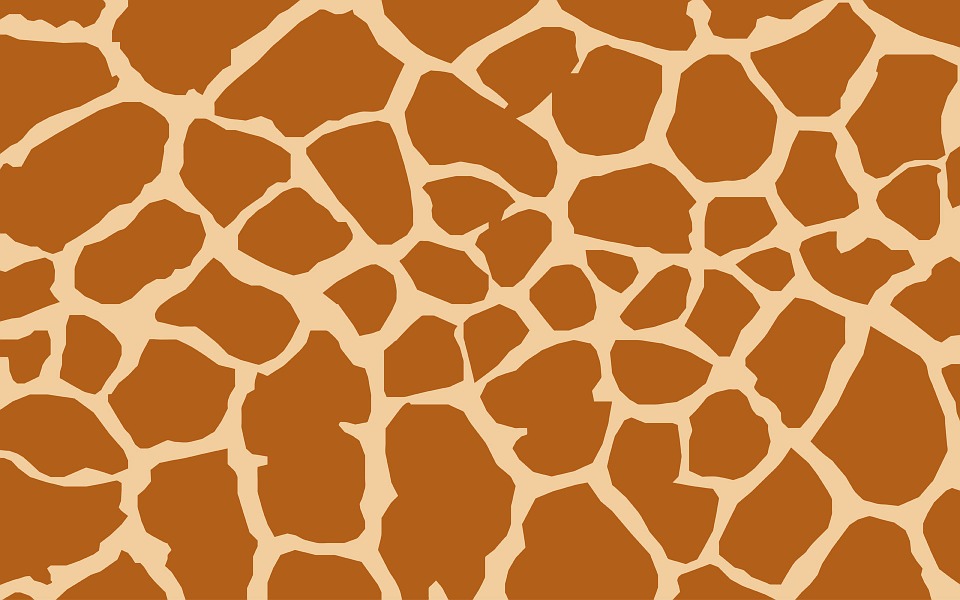 Answer
[Speaker Notes: Tsunami]
Science - 200
Answer: Giraffe
Science - 300
Are gorillas herbivores, carnivores, or omnivores?
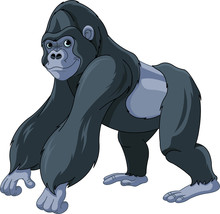 Answer
[Speaker Notes: 0]
Science - 300
Answer: Herbivores
Science - 400
Which organ in the human body weighs the least?
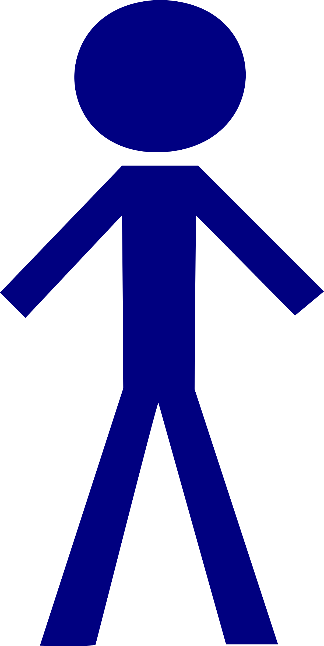 Answer
[Speaker Notes: 40-50 years]
Science - 400
Answer: Lung
Science - 500
How does a boa constrictor kill its prey?
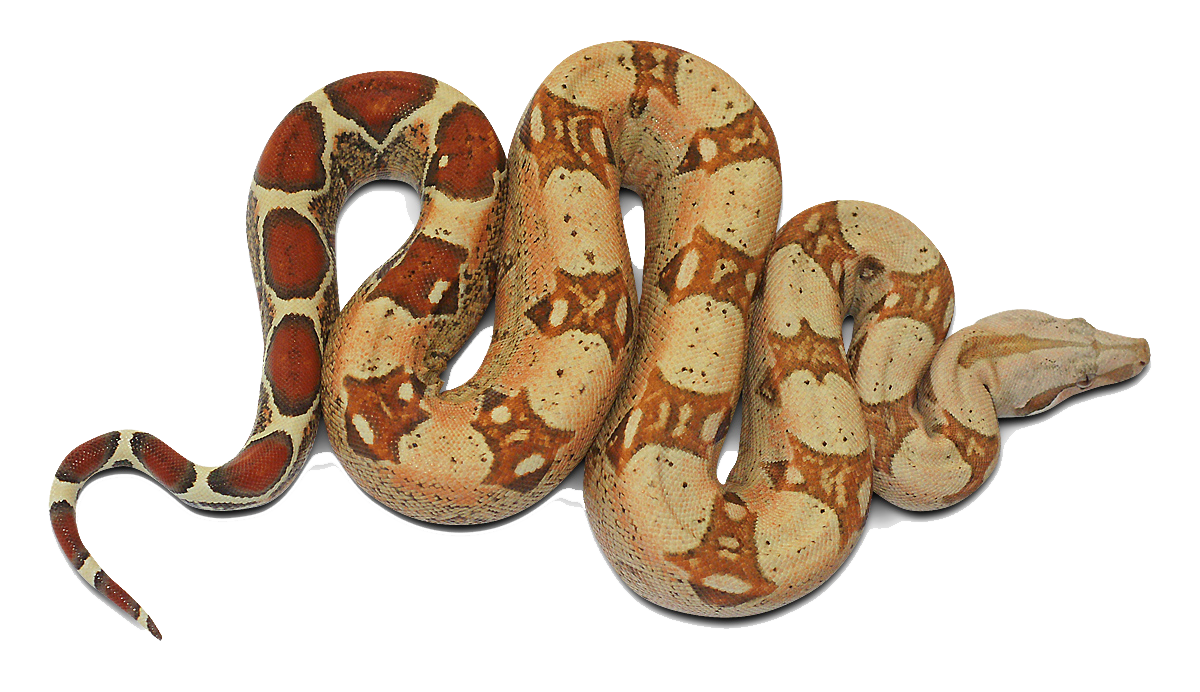 Answer
[Speaker Notes: The Femur]
Science - 500
Answer: Suffocation
Sports - 100
In baseball, who was known as the Sultan of Swat?
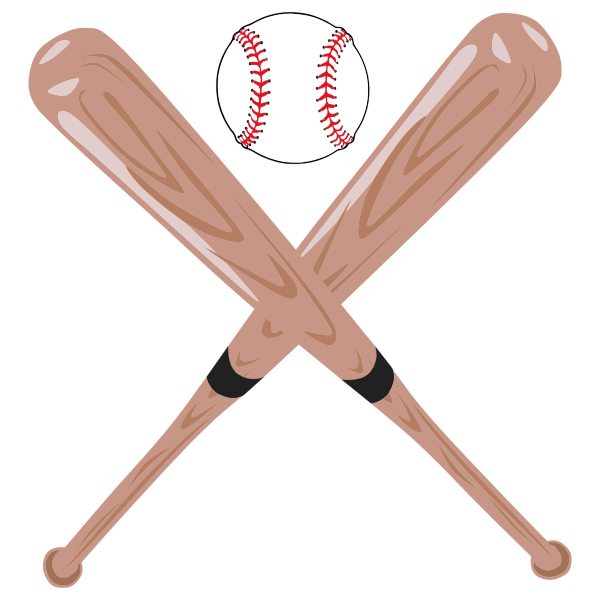 Answer
[Speaker Notes: 26 miles]
Sports - 100
Answer: Babe Ruth
Sports - 200
What is the name of the “ball” in Badminton?
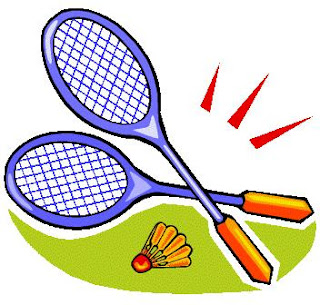 Answer
[Speaker Notes: 90 feet]
Sports - 200
Answer: Shuttlecock also known as a Birdie
Sports - 300
Which Olympian has won the most gold medals?
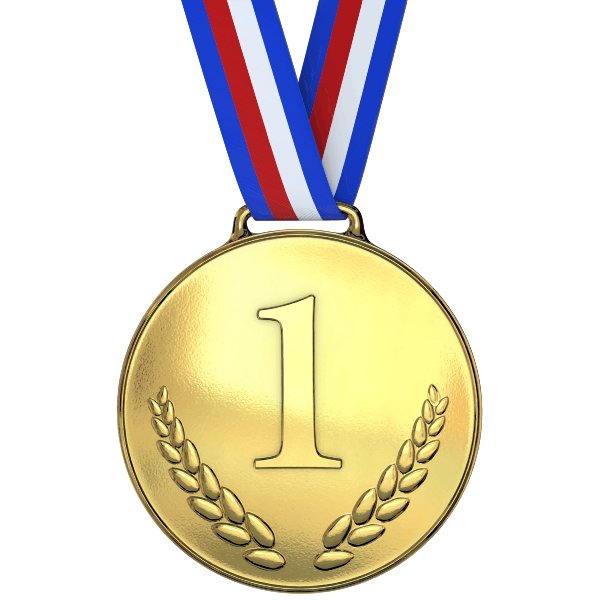 Answer
[Speaker Notes: 10 feet]
Sports - 300
Answer: Michael Phelps
Sports - 400
In a football game, the winning team                        scored 23 points.
How many touchdowns (with the extra point) did the winning team make?
How many field goals?
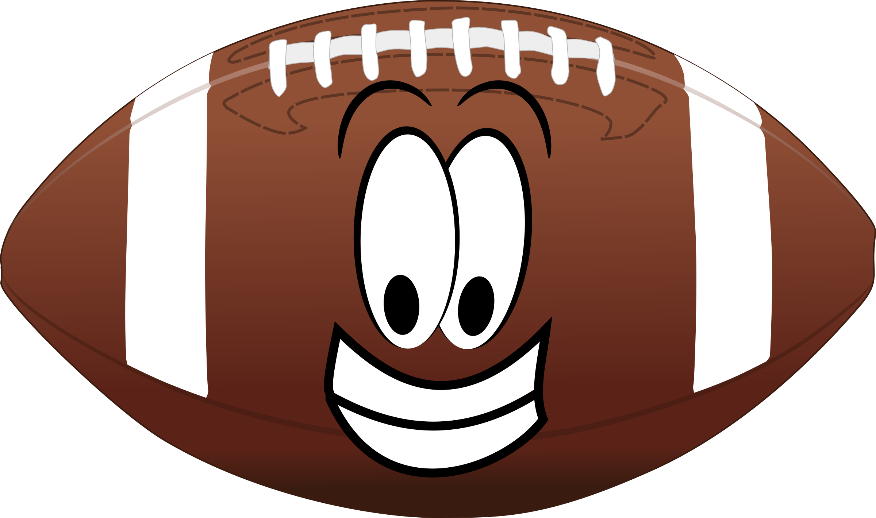 Answer
[Speaker Notes: Butterfly, Backstroke, Breaststroke, Freestyle]
Sports - 400
Answer: 2 touch downs (2 x 7 = 14 points) 
and 
3 field goals (3 x 3 = 9 points)
Sports - 500
Which stadium in the U.S. can seat the greatest number of attendees?
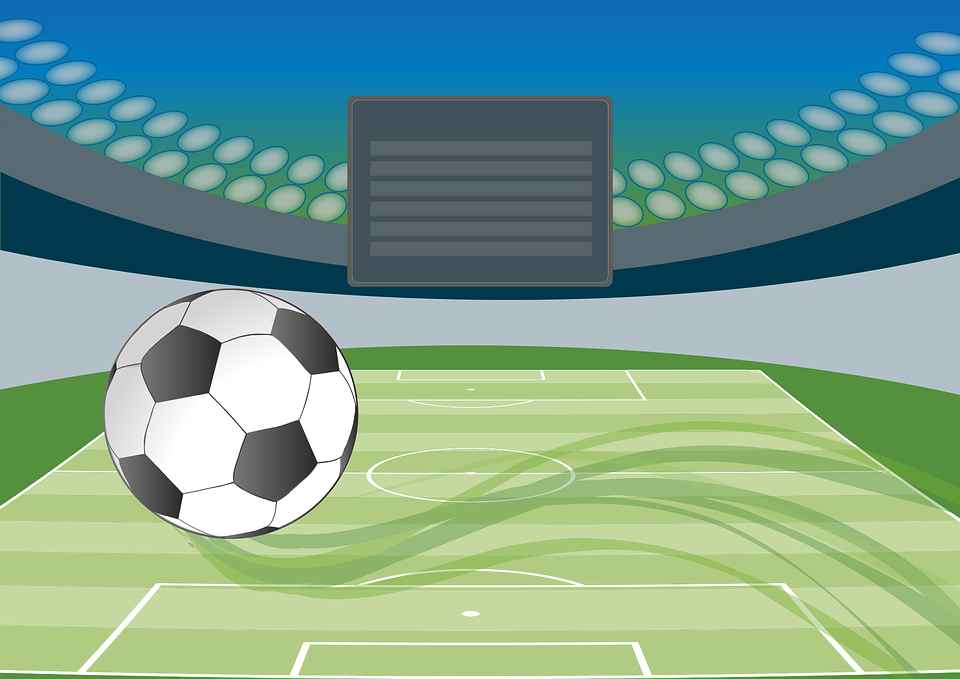 Answer
[Speaker Notes: Moses Fleetwood Walker]
Sports - 500
Answer: The University of Michigan Stadium 
The stadium can seat 109,901 attendees.
Math - 100
How many thousands are equal to 1 million?
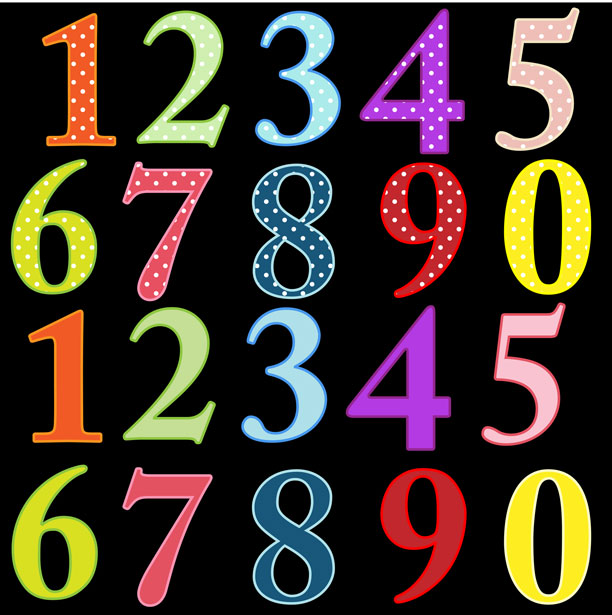 Answer
[Speaker Notes: 2]
Math - 100
Answer: 1,000
Math - 200
What is the smallest composite number?
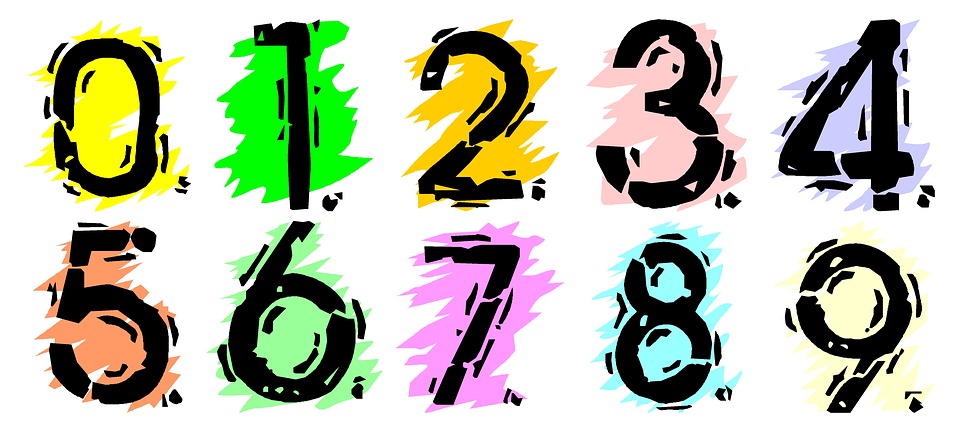 Answer
[Speaker Notes: Pythagoras]
Math - 200
Answer: 4
Math - 300
What is the name of a line that touches a circle at one point?
Answer
[Speaker Notes: four]
Math - 300
Answer: Tangent
Math - 400
What is the length of a broken white strip on a
federal highway (in feet)?
	Hint: Sum of the first 3 prime numbers
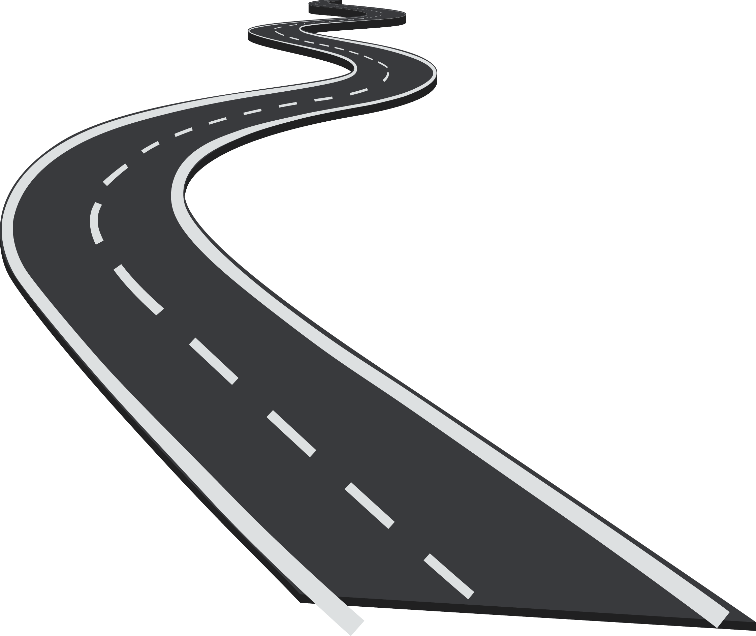 Answer
[Speaker Notes: 13]
Math - 400
Answer: 10 feet
Math - 500
A  B  C  D
How many different arrangements of these four letters can you make?
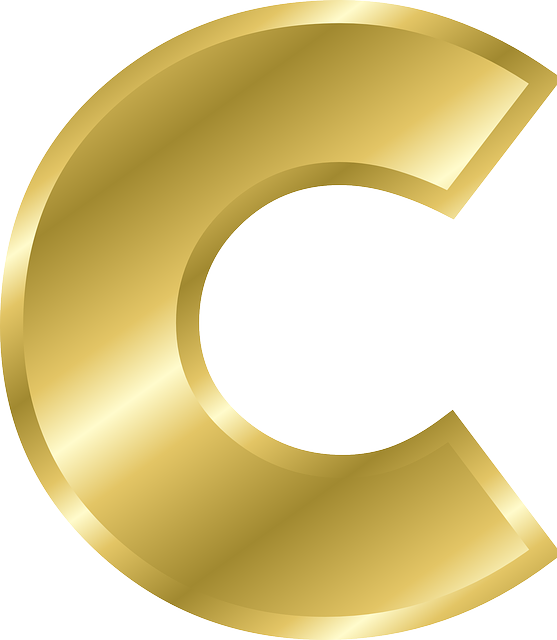 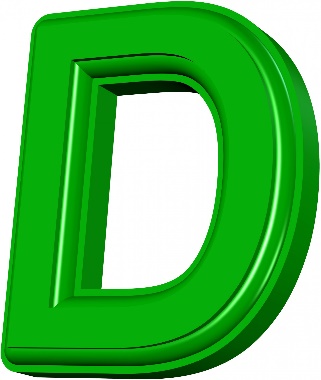 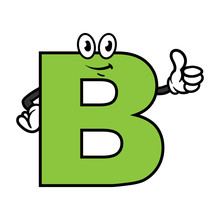 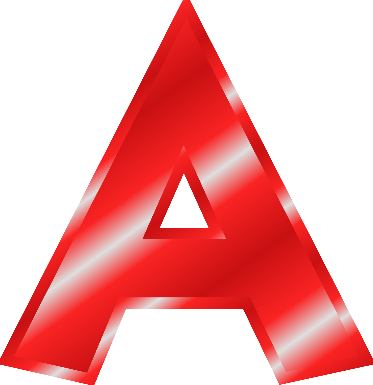 Answer
[Speaker Notes: 125]
Math - 500
Answer: There are 24 different arrangements 
of the 4 letters.

4 choices for the first letter, 3 choices for the second letter,                           2 choices for the third letter, and 1 choice for the fourth letter:                      4 x 3 x 2 x 1 = 24.
History - 100
What is the name of the famous tower in Paris, France?
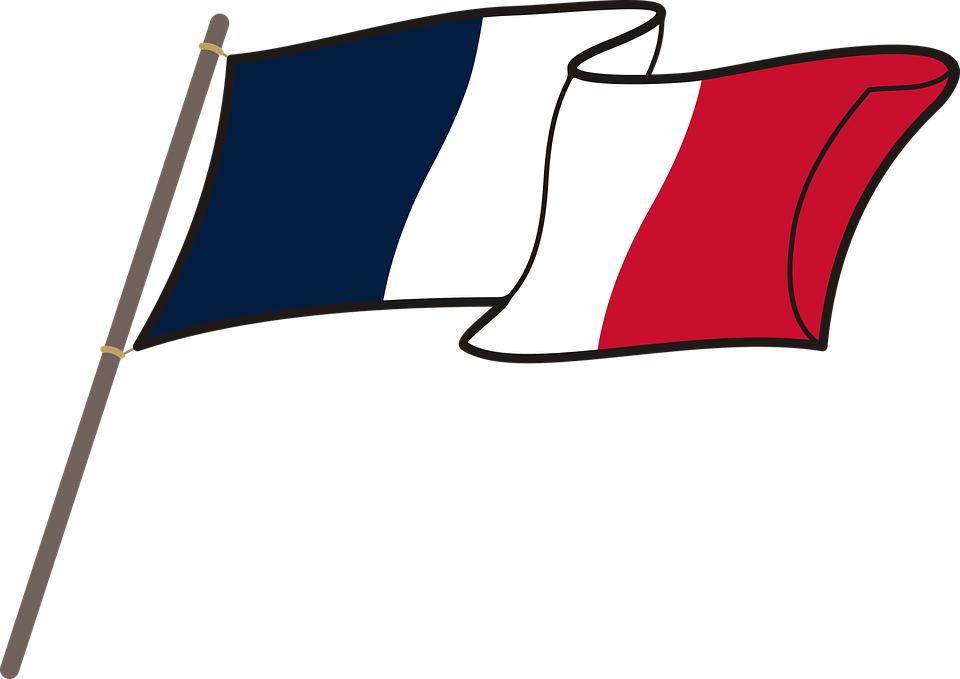 Answer
[Speaker Notes: 13]
History - 100
Answer: The Eiffel Tower
History - 200
The U.S. purchased Alaska from what country?
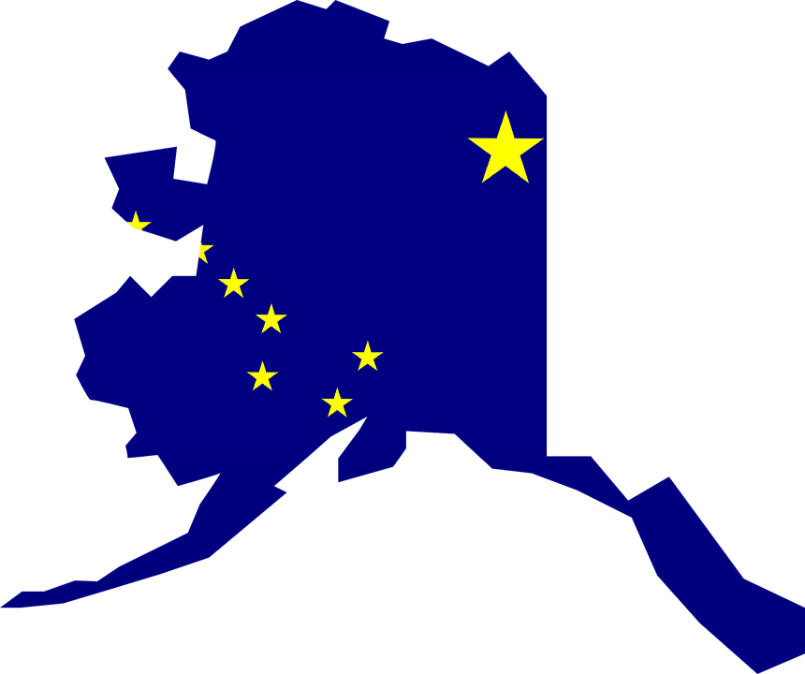 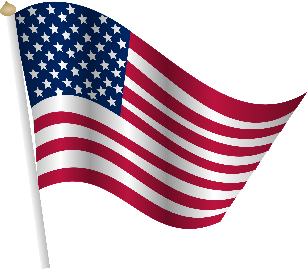 Answer
[Speaker Notes: 13]
History - 200
Answer: Russia
History - 300
Who was the first person to walk on the moon?
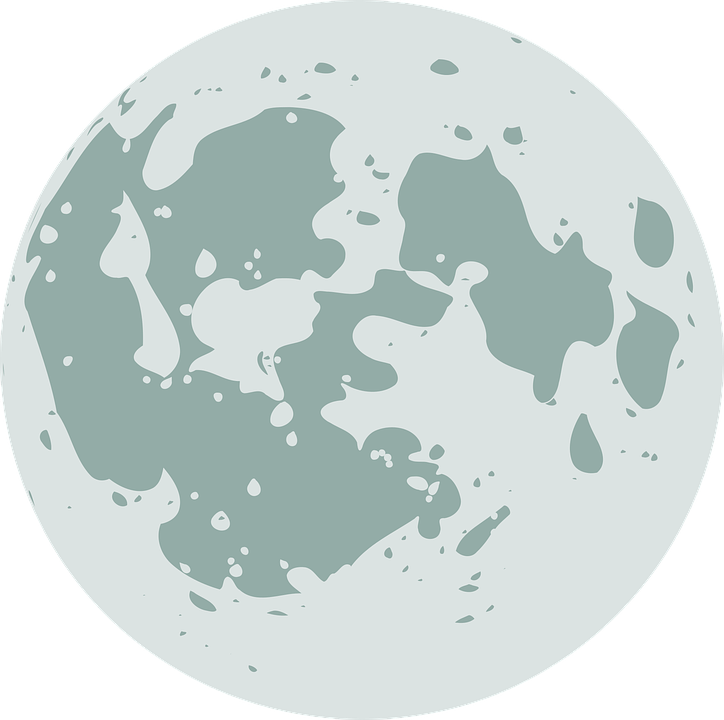 Answer
[Speaker Notes: 300 (million)]
History - 300
Answer: Neil Armstrong
History - 400
The Greeks are known to have invented which form of government?
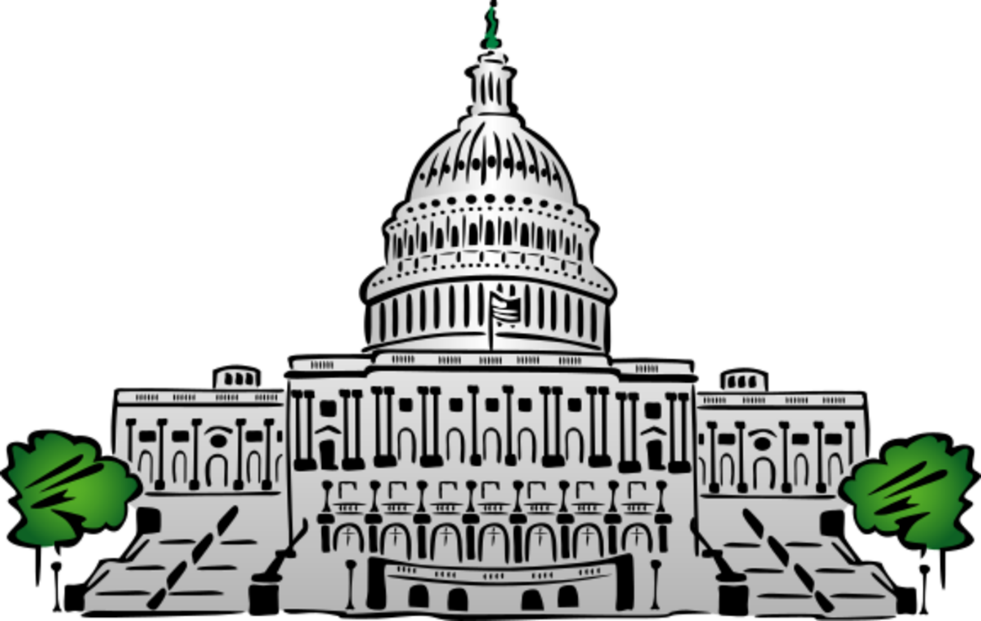 Answer
[Speaker Notes: 1945.]
History - 400
Answer: Democracy
History - 500
What is the name of the most famous 
pyramid in Egypt?
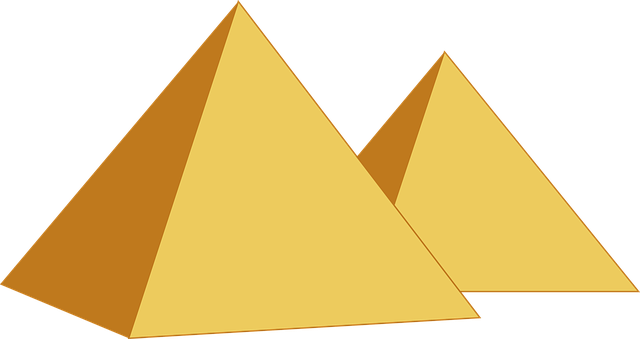 Answer
[Speaker Notes: 1912]
History - 500
Answer: The Pyramid of Giza
Art - 100
What is the name for art that is written, drawn, or painted on a wall?
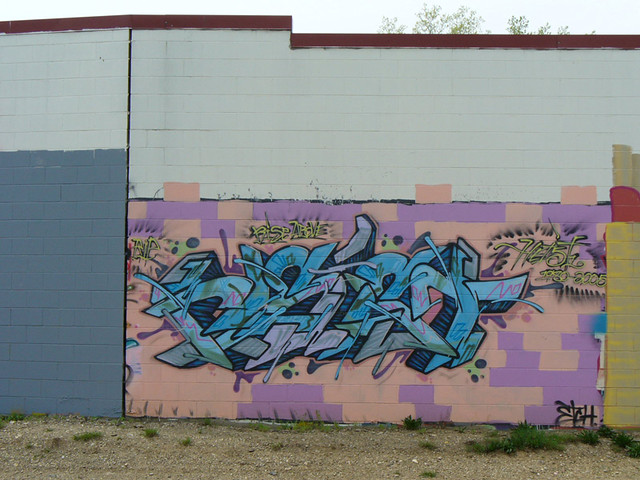 Answer
[Speaker Notes: Green, Orange, Violet (Purple)]
Art - 100
Answer: Graffiti
Art - 200
The number of strings on a harp                                            is one less than 12 times the number                               of strings on a violin.
How many strings are on a harp?
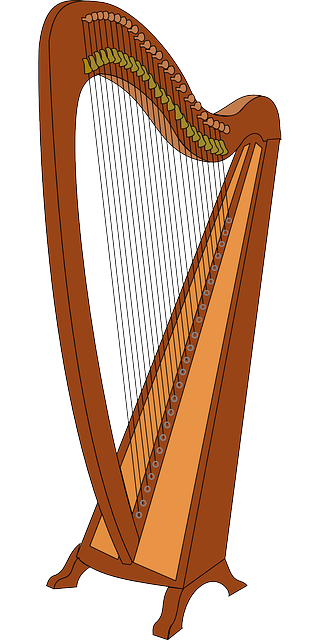 Answer
[Speaker Notes: Vincent van Gogh.]
Art - 200
Answer: A harp has 47 strings. 
  12 x 4 – 1 = 47
Art - 300
Jules Verne wrote a book about Phileas Fogg and his travels in 1873. What is the title of that book?
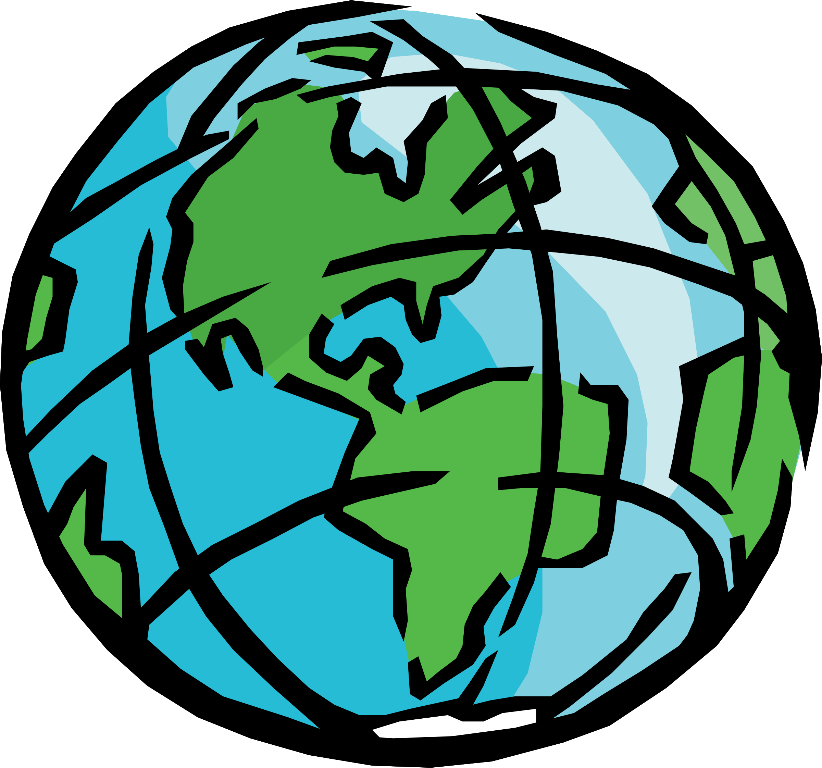 Answer
[Speaker Notes: The Lion King]
Art - 300
Answer: Around the World in 80 Days
Art - 400
Which two cultures had the greatest influence on art throughout history?
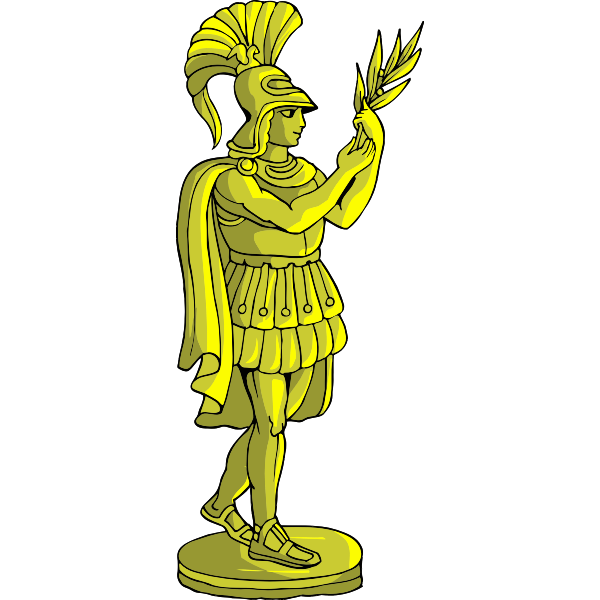 Answer
[Speaker Notes: Athena.]
Art - 400
Answer: Greek and Roman
Art - 500
Who is the best known artist of the 20th century who is credited with bringing greater interest to Abstract Impressionism?
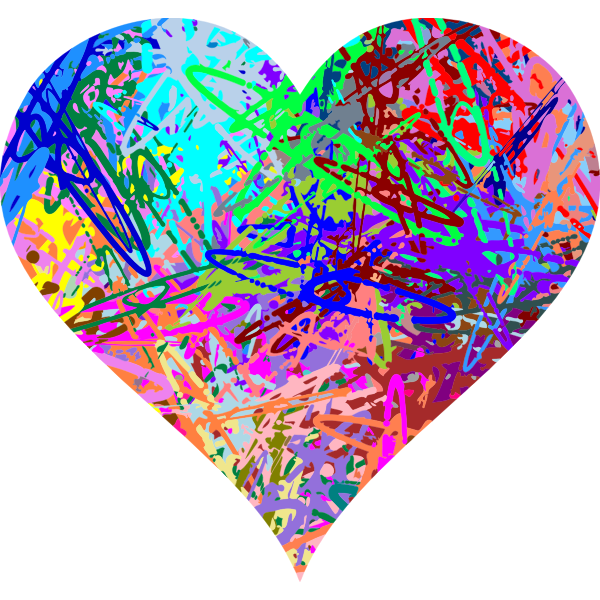 Answer
[Speaker Notes: Red, orange, yellow, green, blue, indigo, and violet.]
Art - 500
Answer: Jackson Pollack